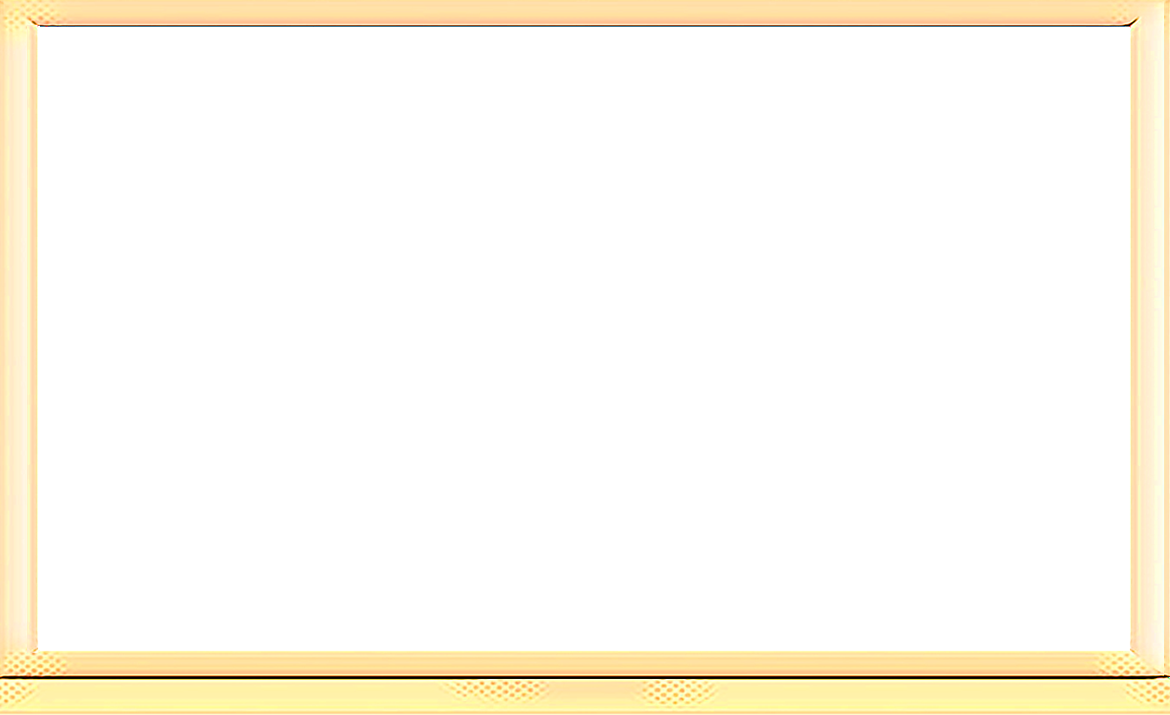 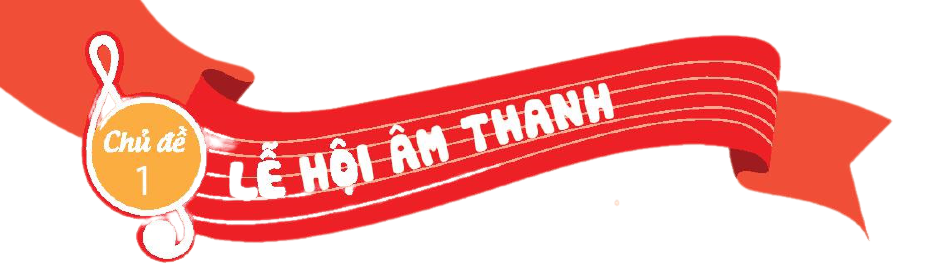 TIẾT 4 – CHỦ ĐỀ 1
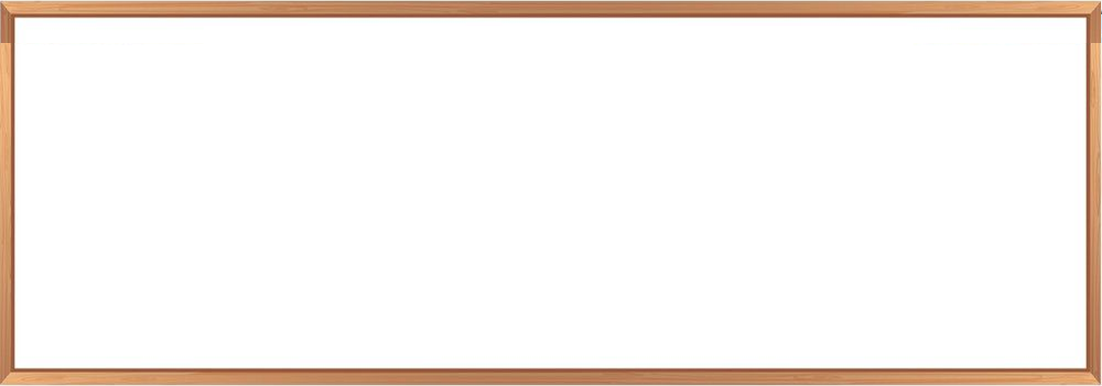 TỔ CHỨC CÁC HOẠT ĐỘNG
VẬN DỤNG – SÁNG TẠO
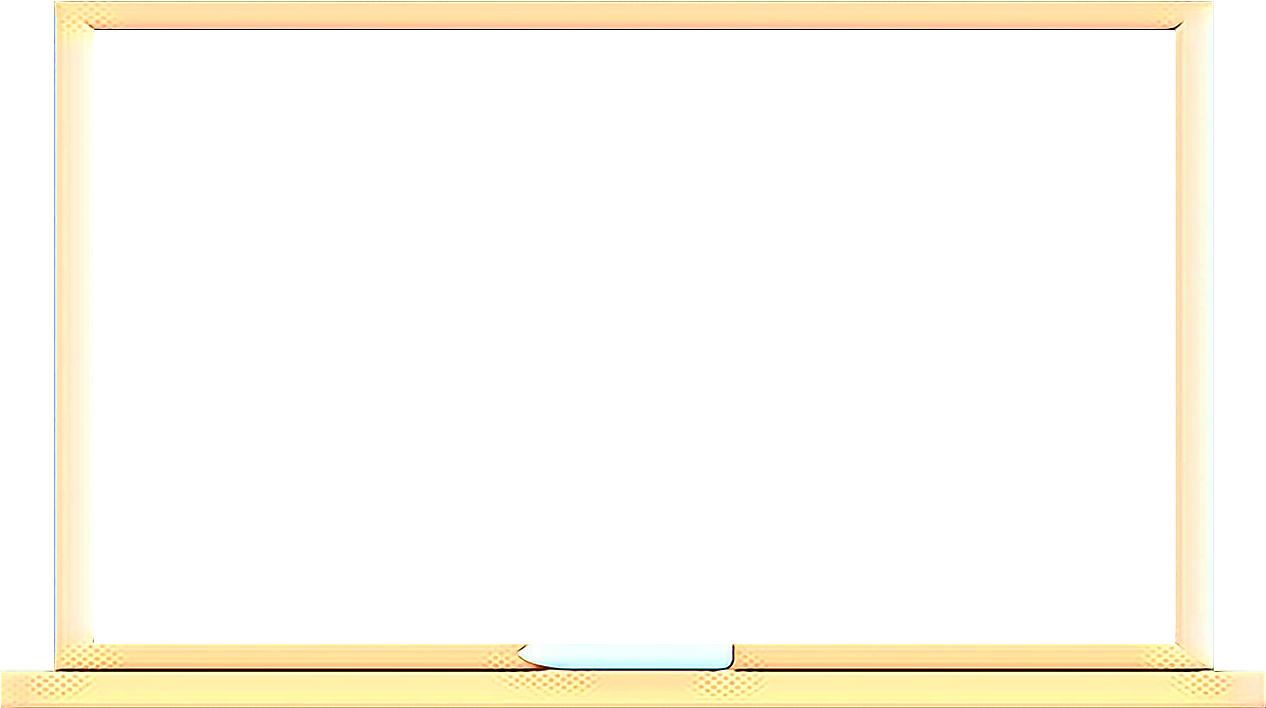 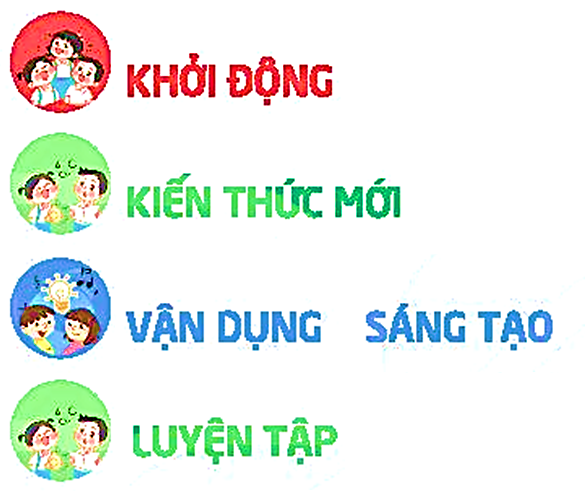 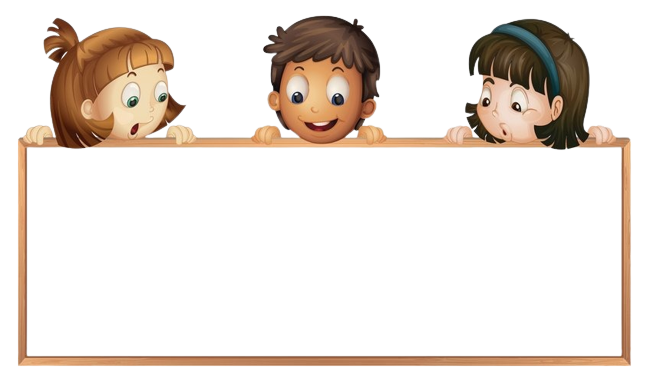 Vận động: “BODY PERCUSSION”
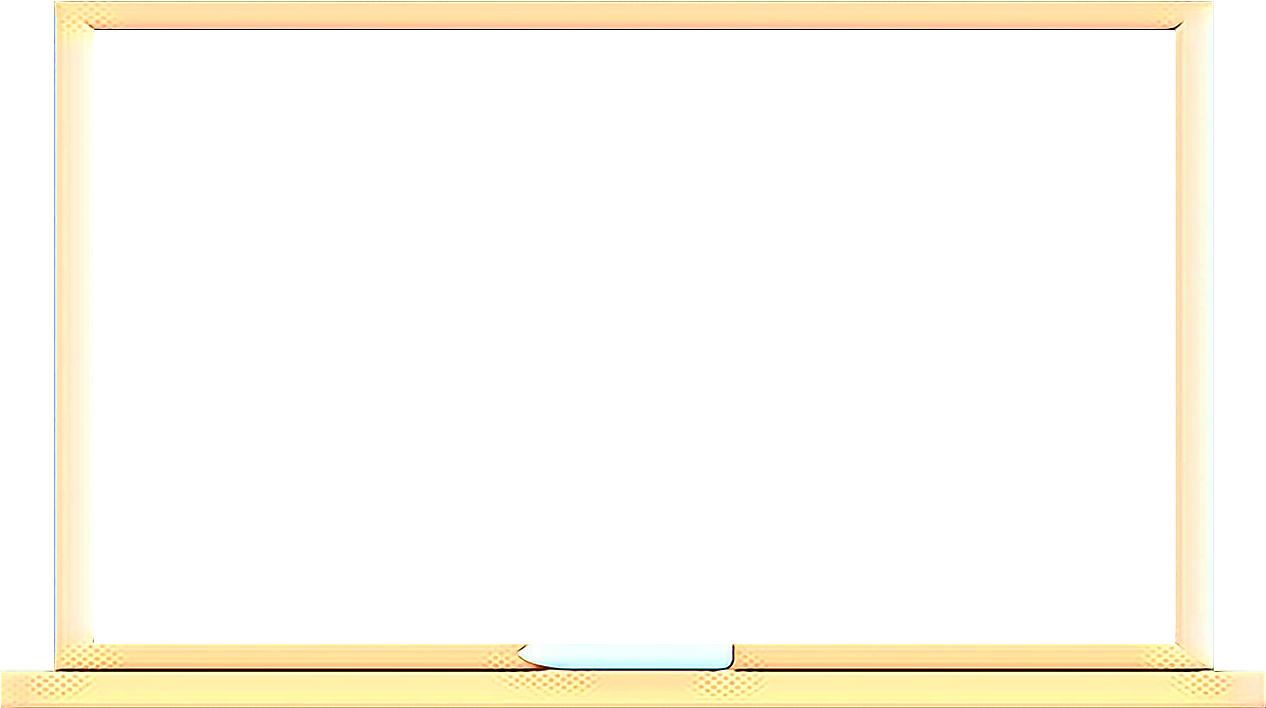 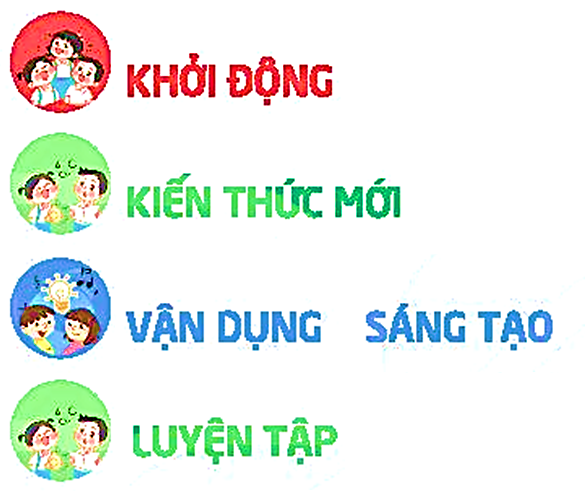 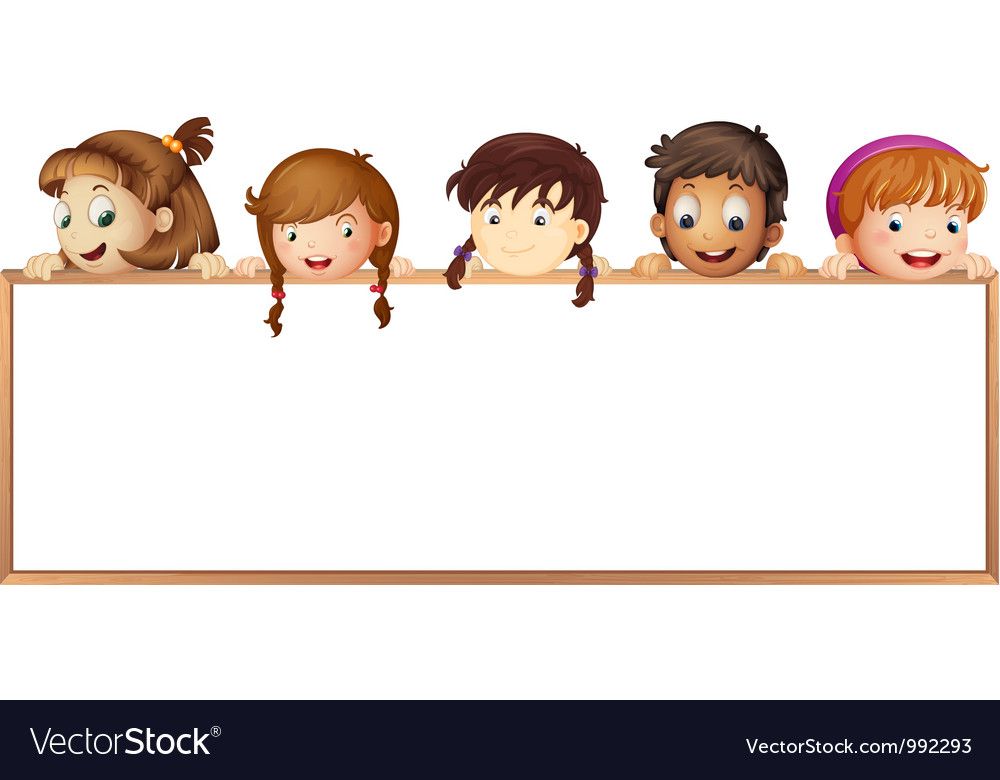 HOẠT ĐỘNG VẬN DỤNG – SÁNG TẠO
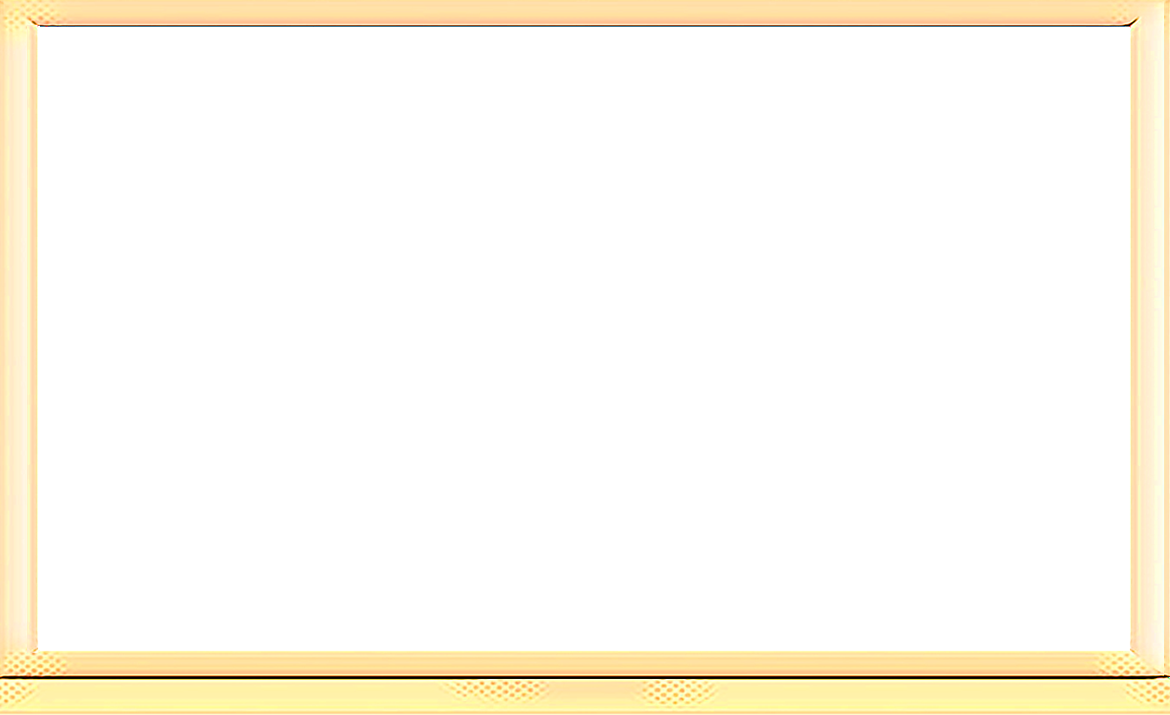 * Nghe, gõ đệm hoặc vận động cơ thể theo nhịp điệu bài hát Chiếc đèn ông sao.
NHẠC NGHE
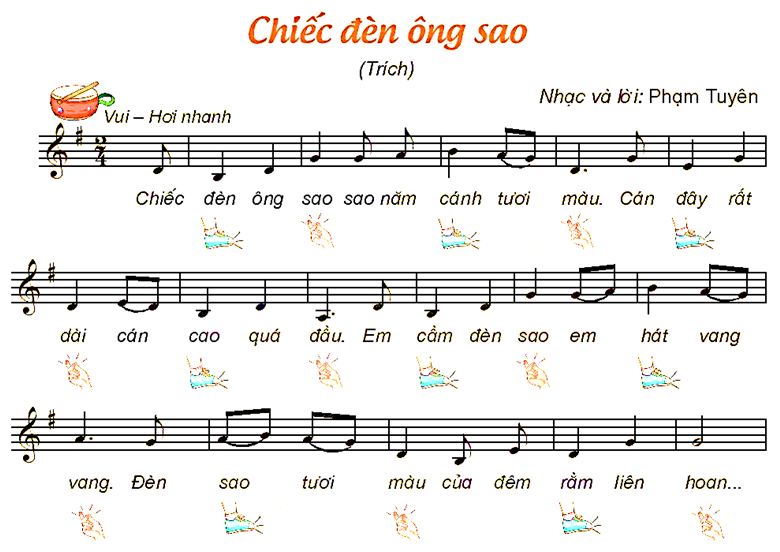 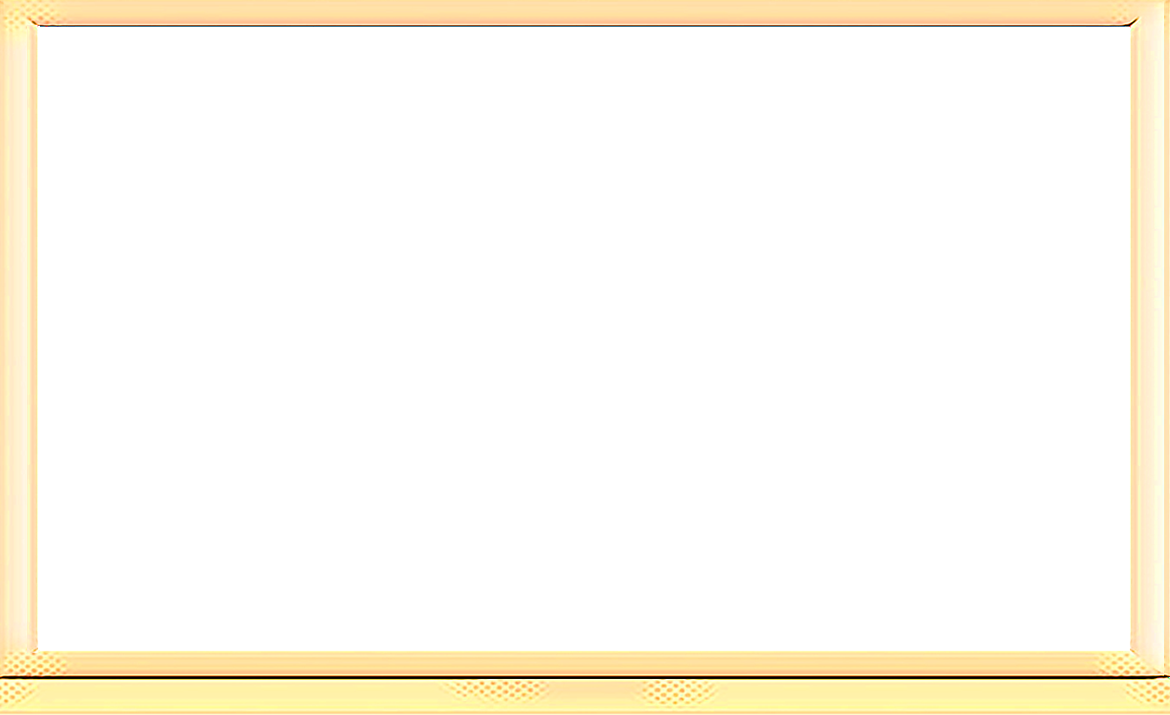 * Đọc tên các nốt nhạc theo kí hiệu bàn tay với hai hình tiết tấu:
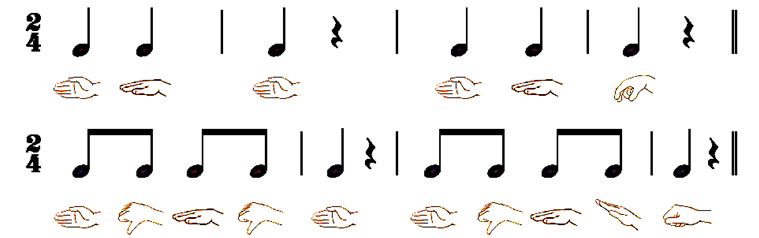 CÂU 1
CÂU 2
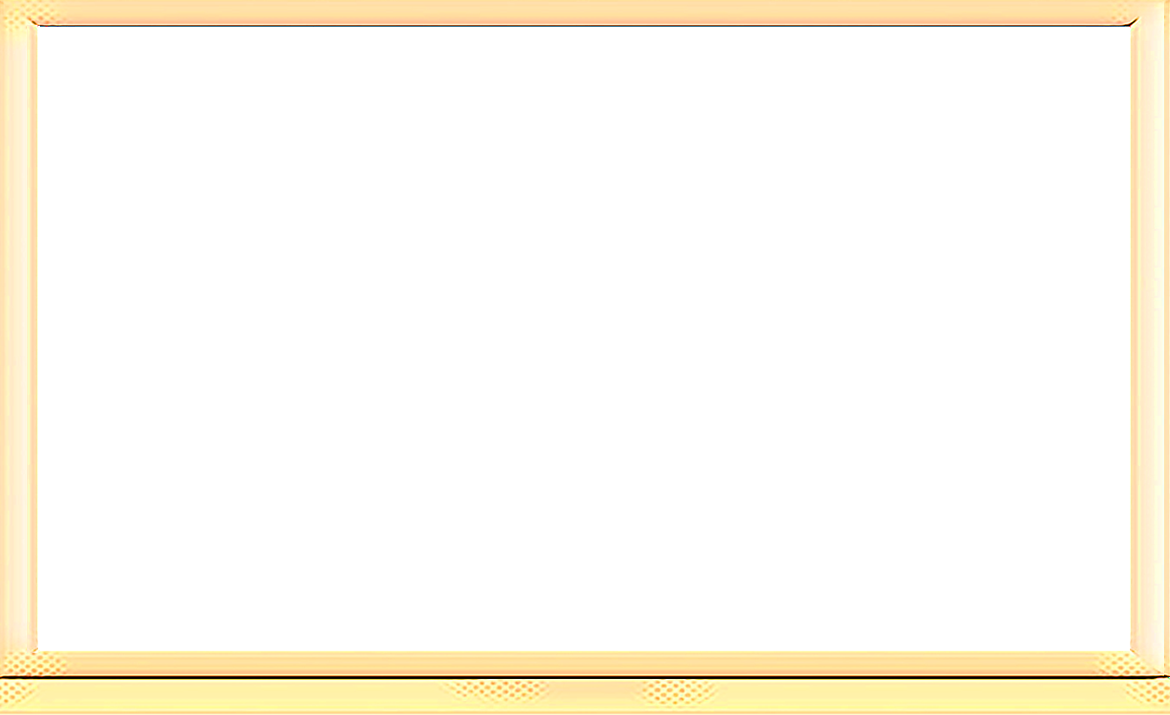 * Biểu diễn bài Múa lân với hình thức tự chọn
NHẠC ĐỆM
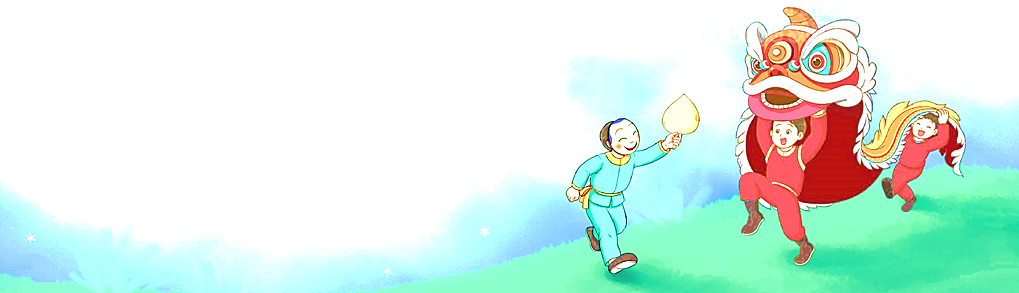 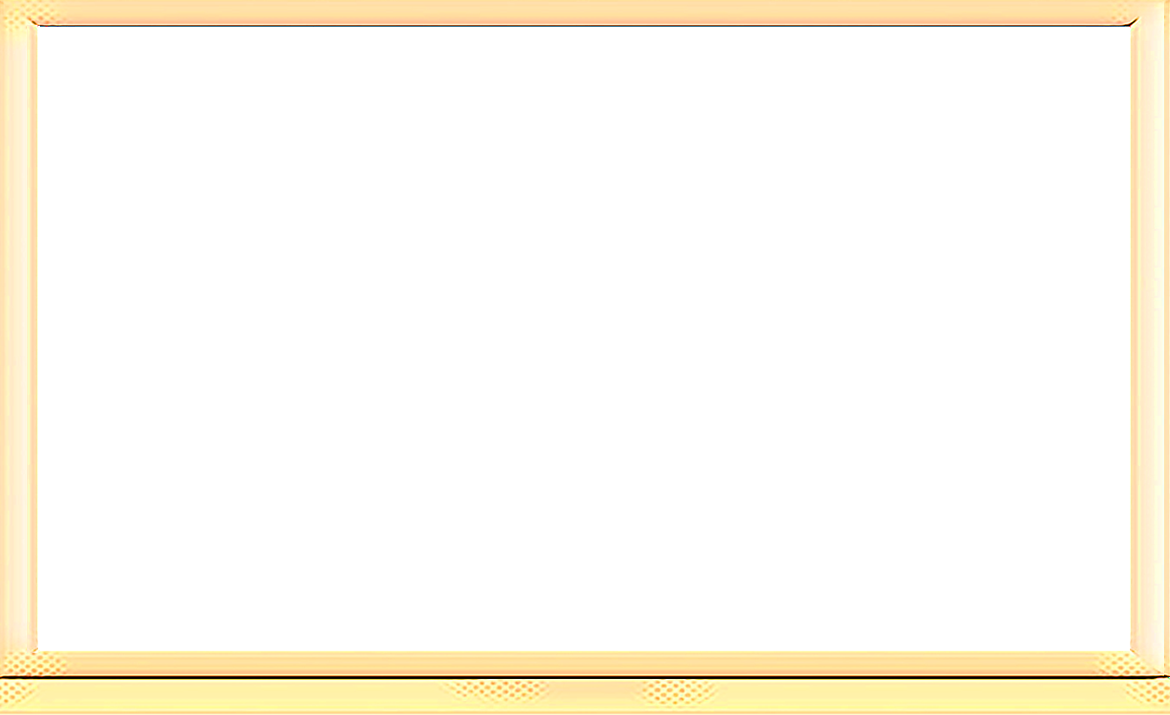 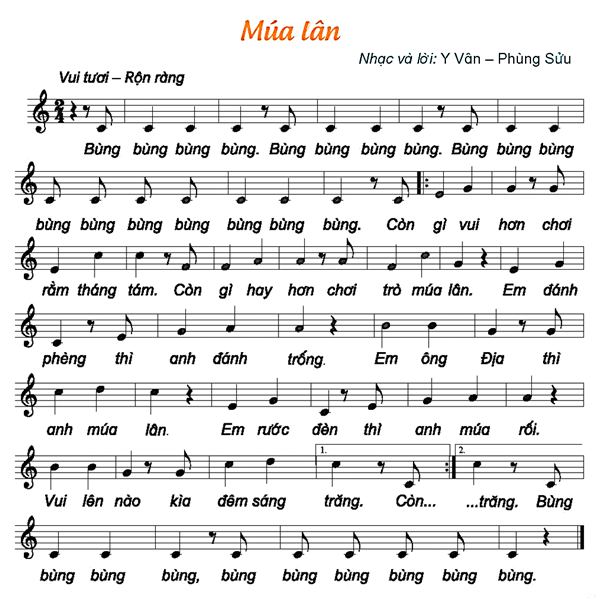 NHẠC ĐỆM
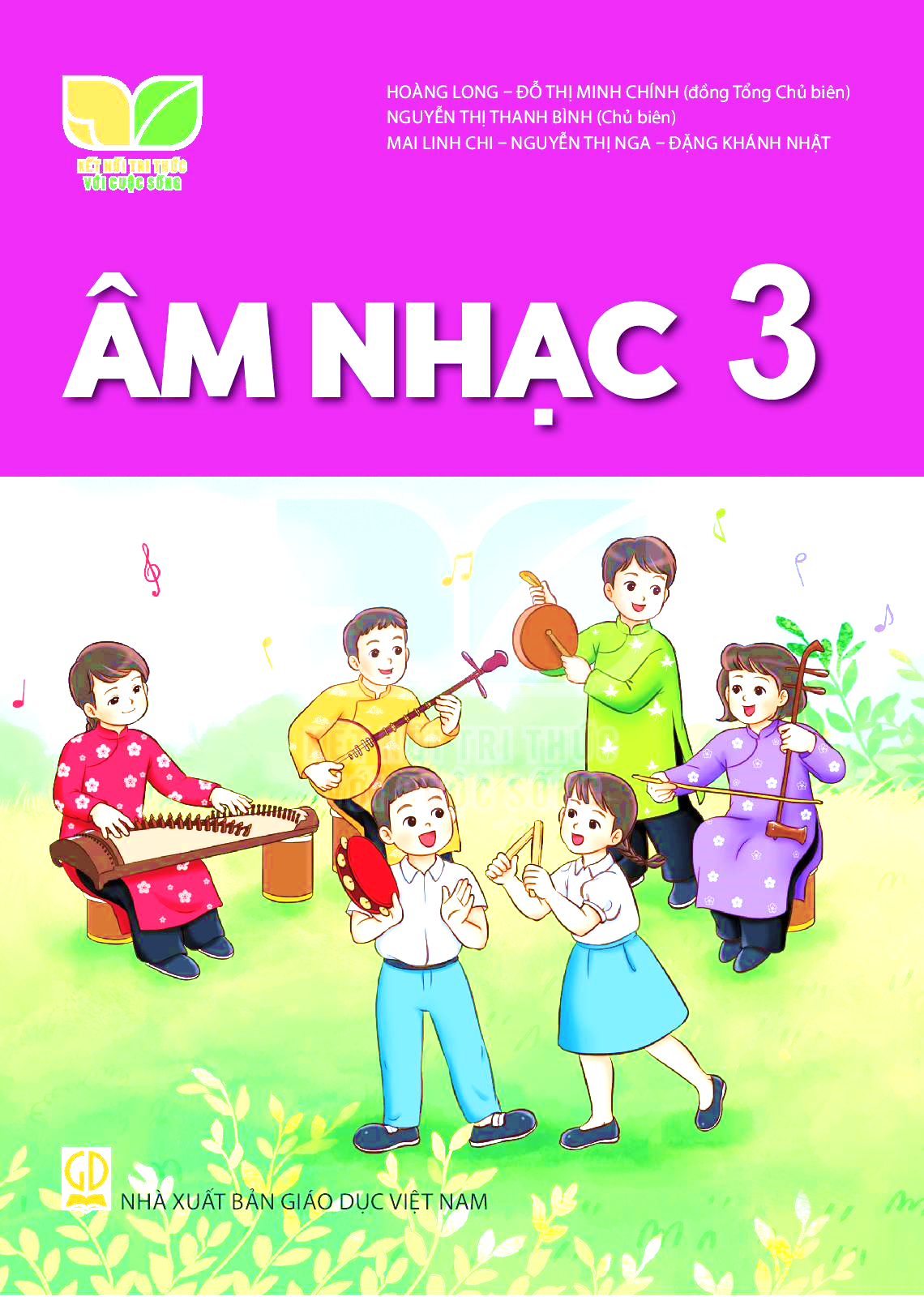 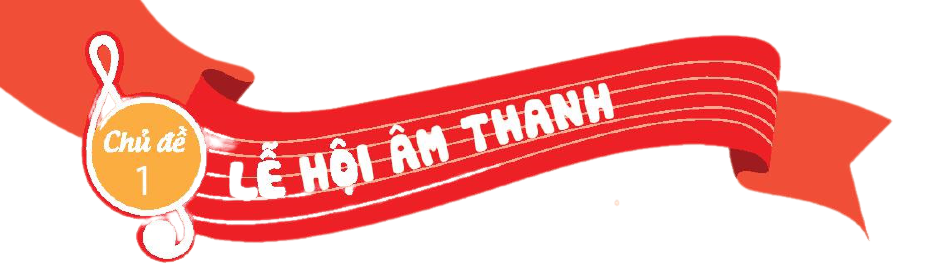 Vận dụng – sáng tạo
Thảo luận nhóm 4

BIỂU DIỄN